Strategic Plan 2024-2026
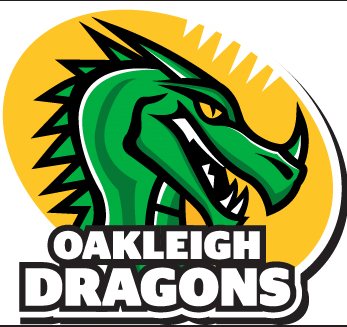 OAKLEIGH DRAGONS JUNIOR FOOTBALL CLUB
‘Through Football Better Citizens’
Strategic Plan 2024-2026Oakleigh Dragons Junior Football Club
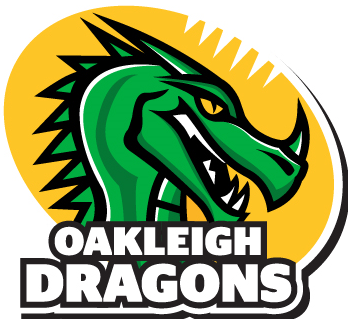 Our VisionOakleigh Dragons Junior Football Club will be recognised as one of the leading clubs in the South Metro Junior Football League in the delivery of football programs for junior male and female players
Our Values
Fun – passionate, energetic & innovative
Accountability – through open and transparent communication
Integrity – independent, honest, fair and impartial
Respect – by promoting tolerance and fairness for all
Our Mission StatementTo provide kids with a safe, supportive and inclusive environment while promoting health and wellbeing and maximising participation in Australian Rules Football
Strategic Plan 2024-2026Oakleigh Dragons Junior Football Club